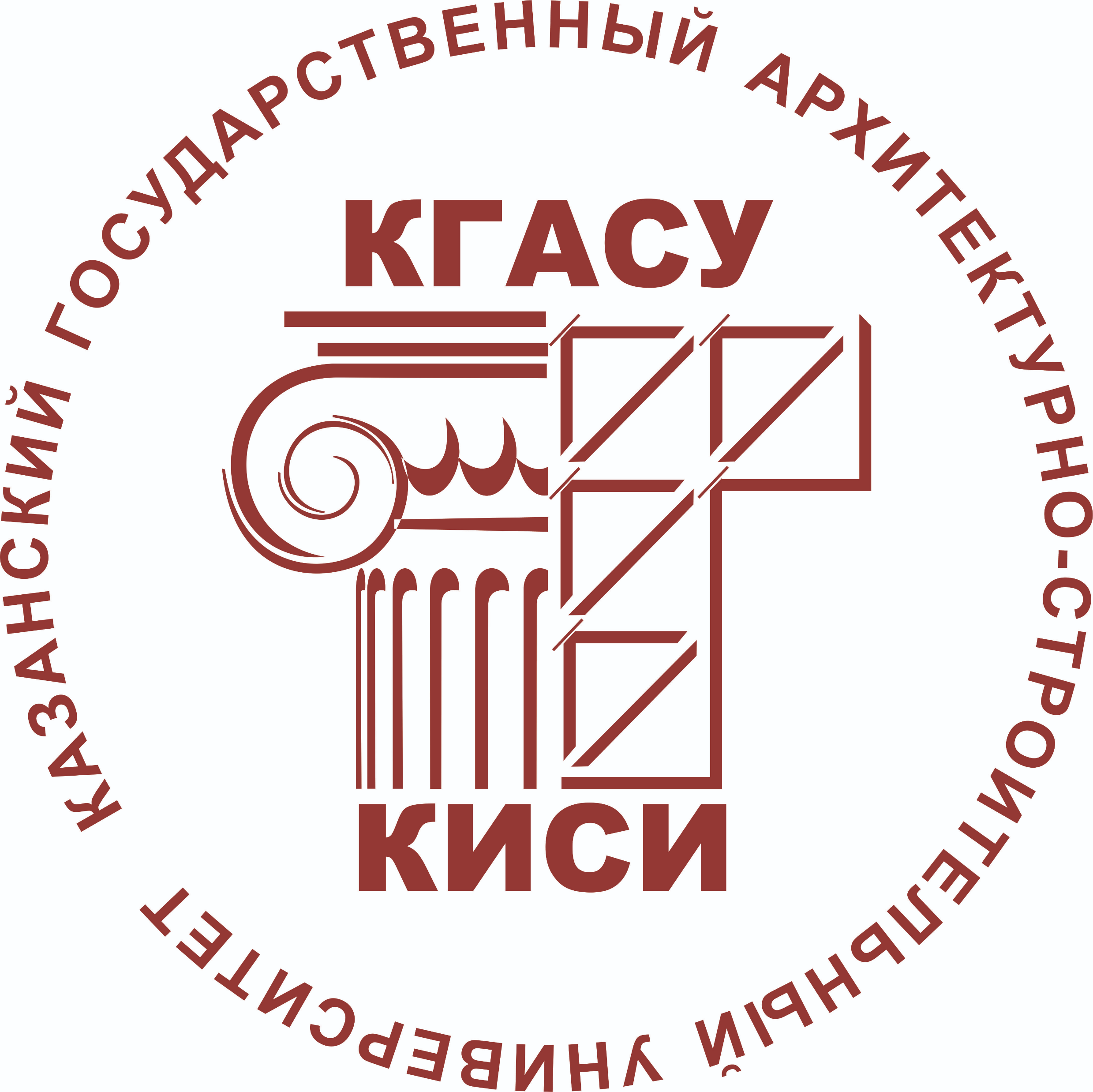 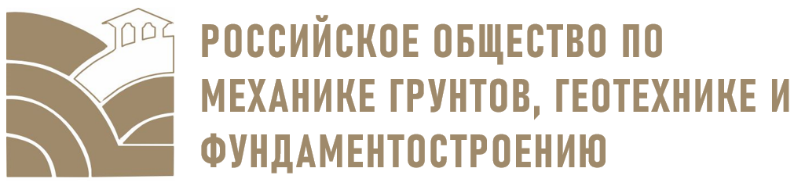 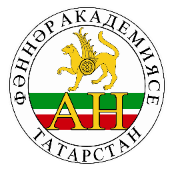 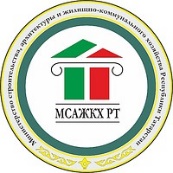 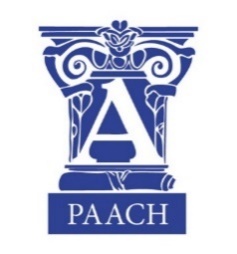 XV Международный симпозиум по реологии грунтов
«ТЕОРИЯ И ПРАКТИКА ФУНДАМЕНТОСТРОЕНИЯ»
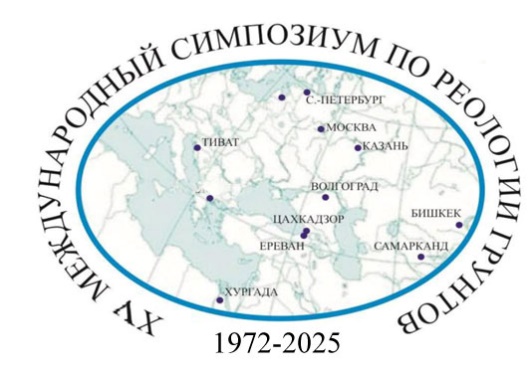